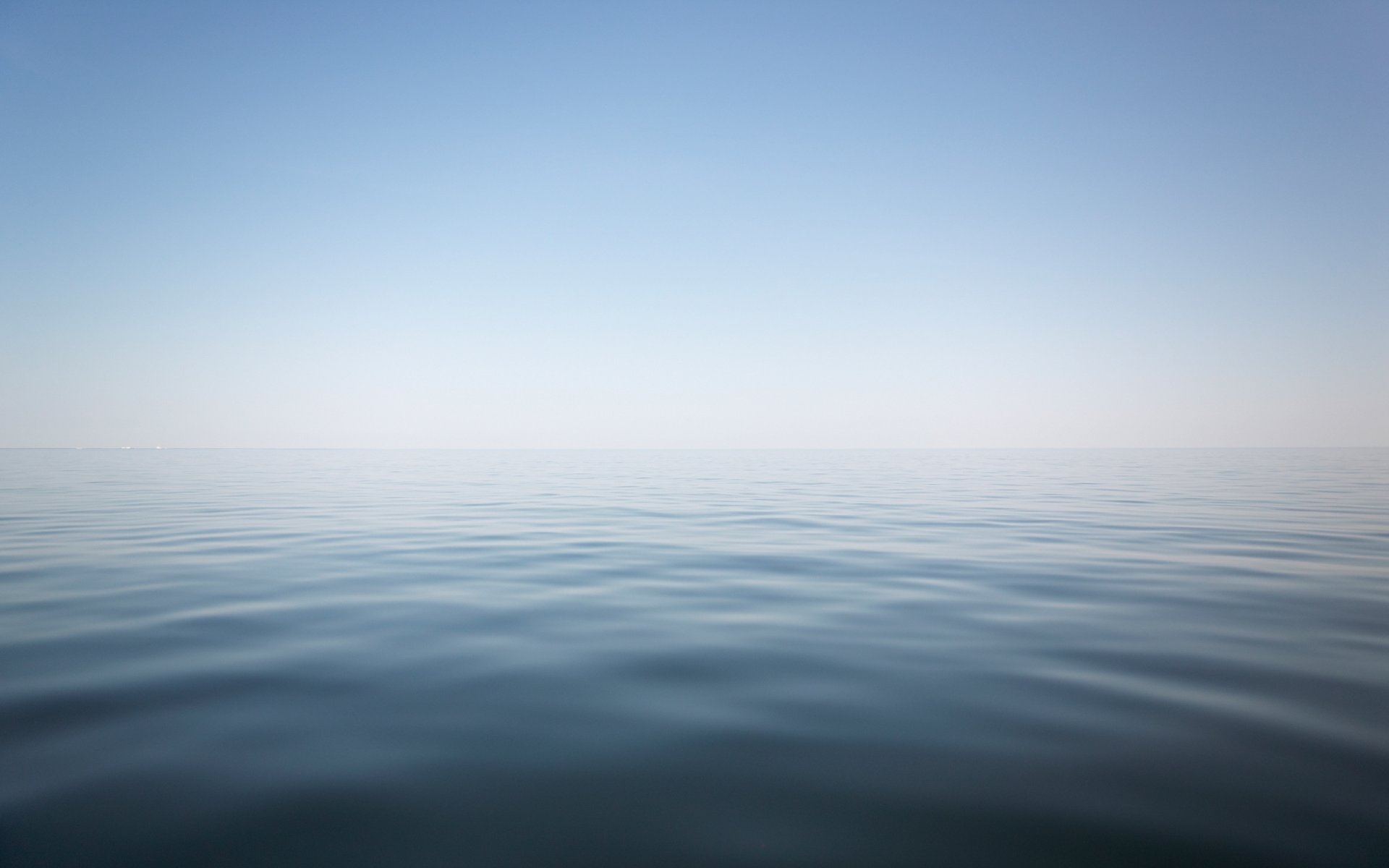 Об итогах организации транспортного обслуживания населения водным транспортом общего пользования на территории Архангельской области в навигацию 2019 года
Министерство транспорта Архангельской области
27 ноября 2019 года
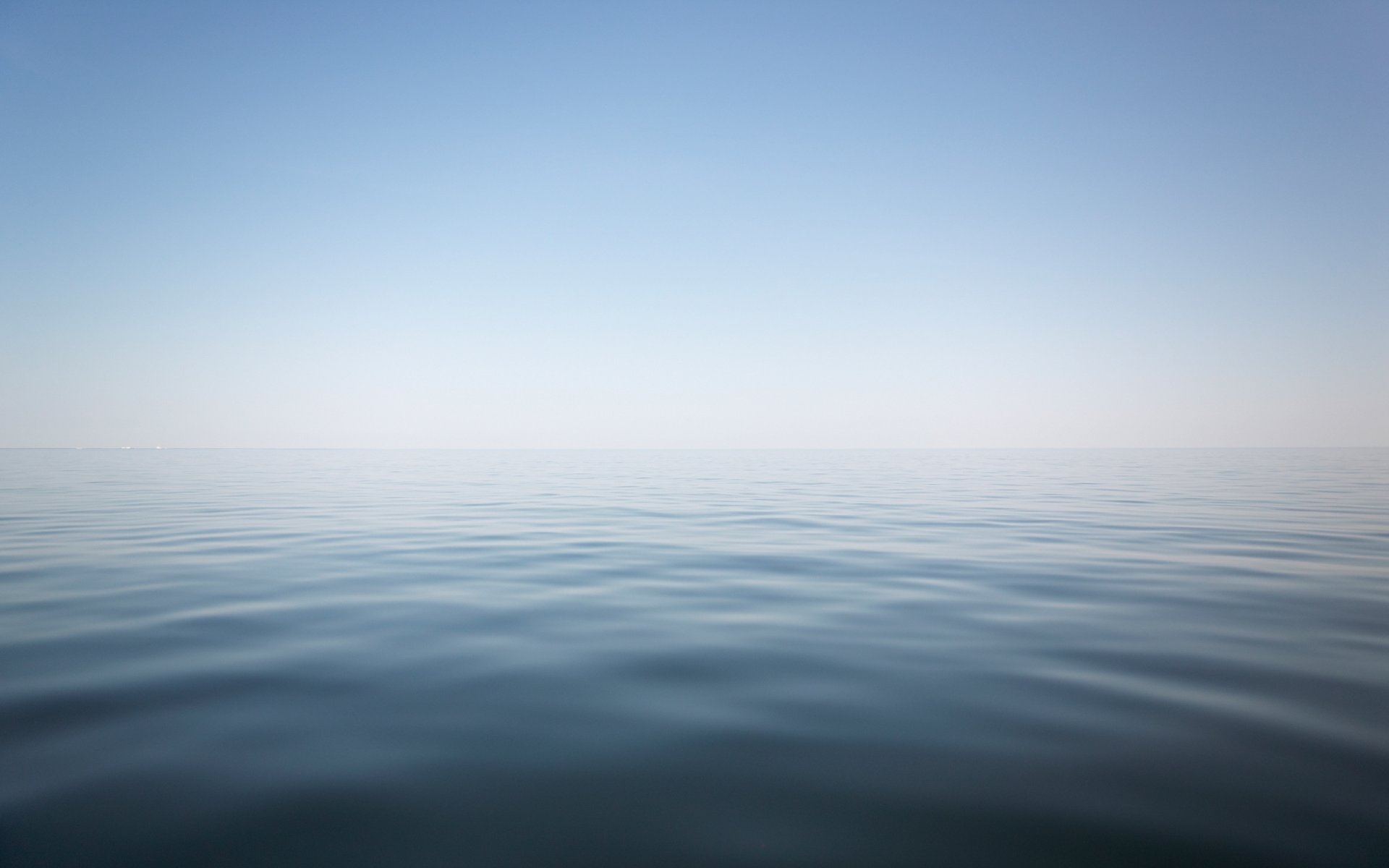 В навигацию 2019 года заключено:
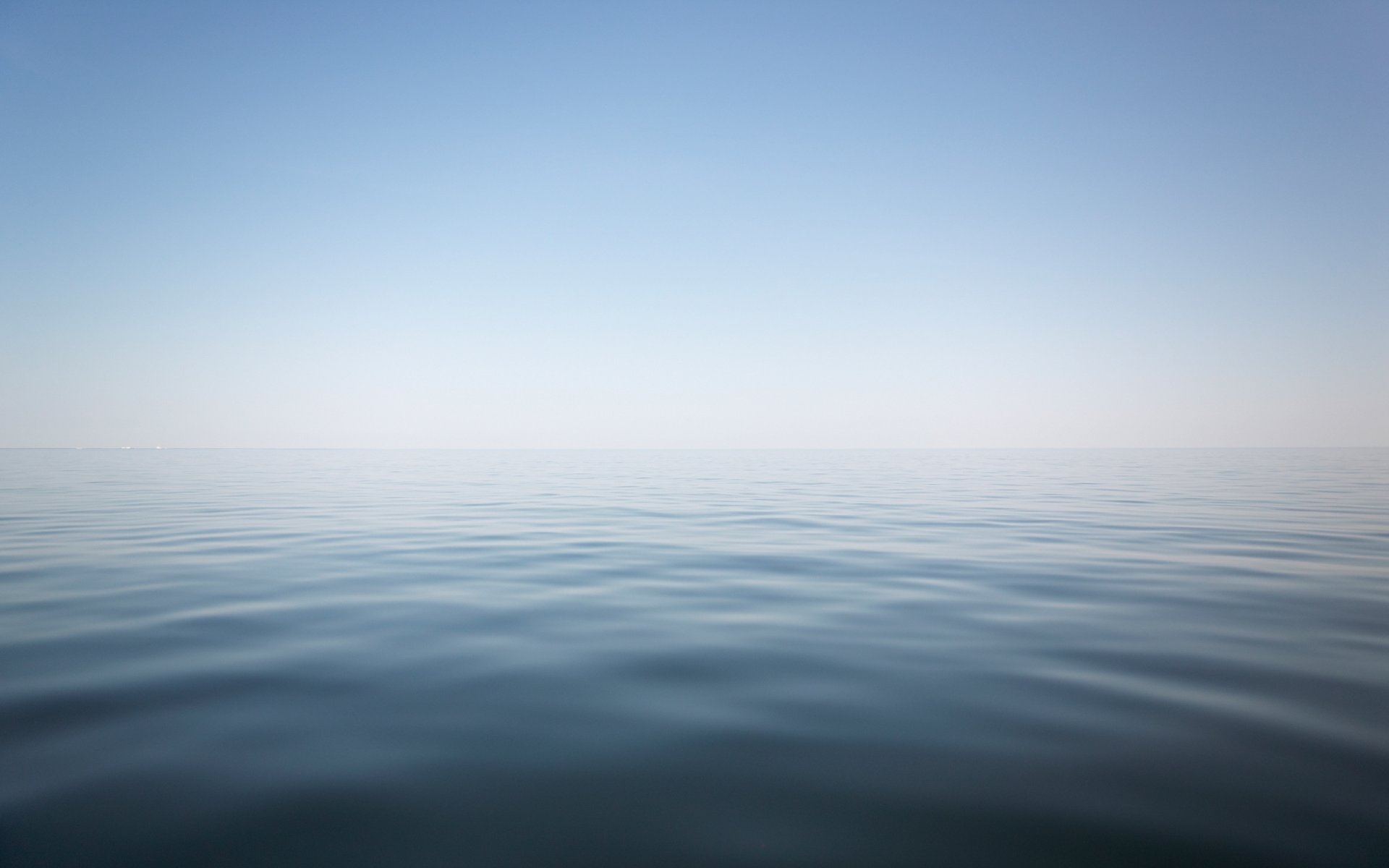 Ситуация в Онежском районе
Капитальный ремонт т/х «Капитан Митягин»
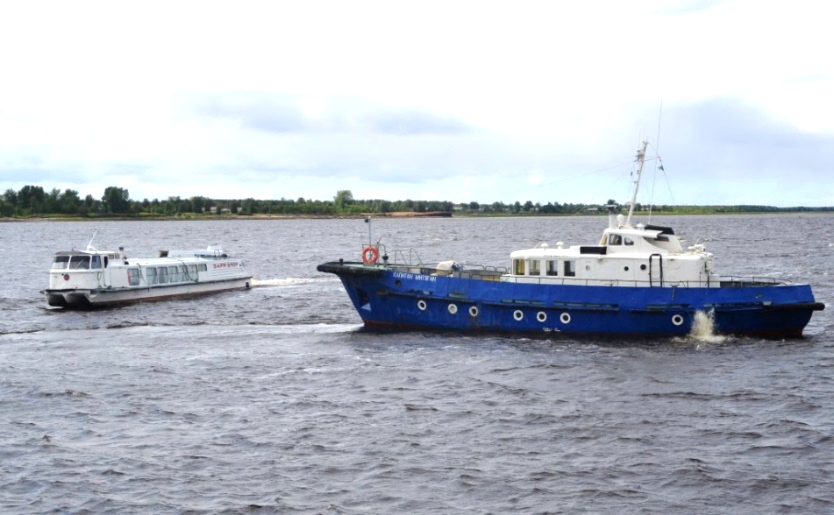 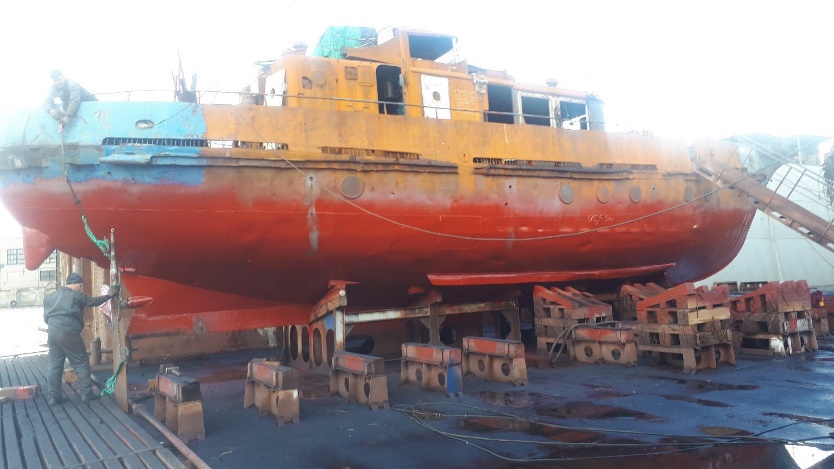 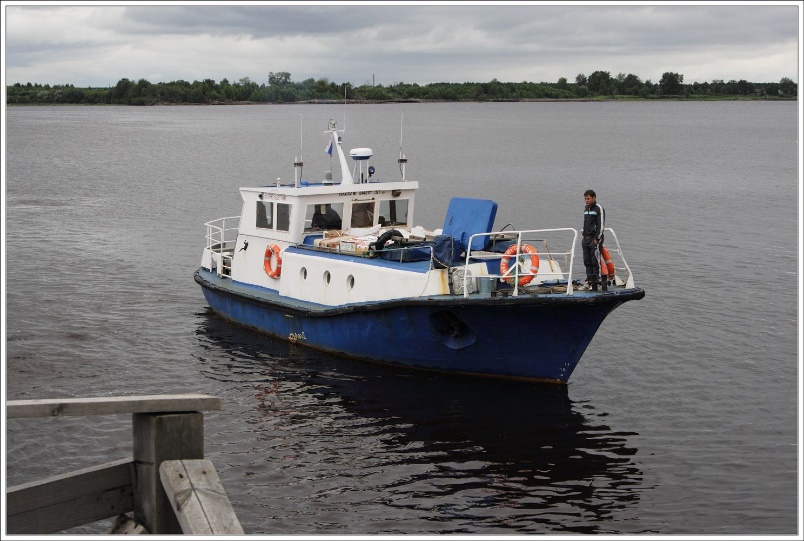 т/х. «Капитан Митягин» и т/х. «Заря» на р. Онега
т/х. «Буревестник»
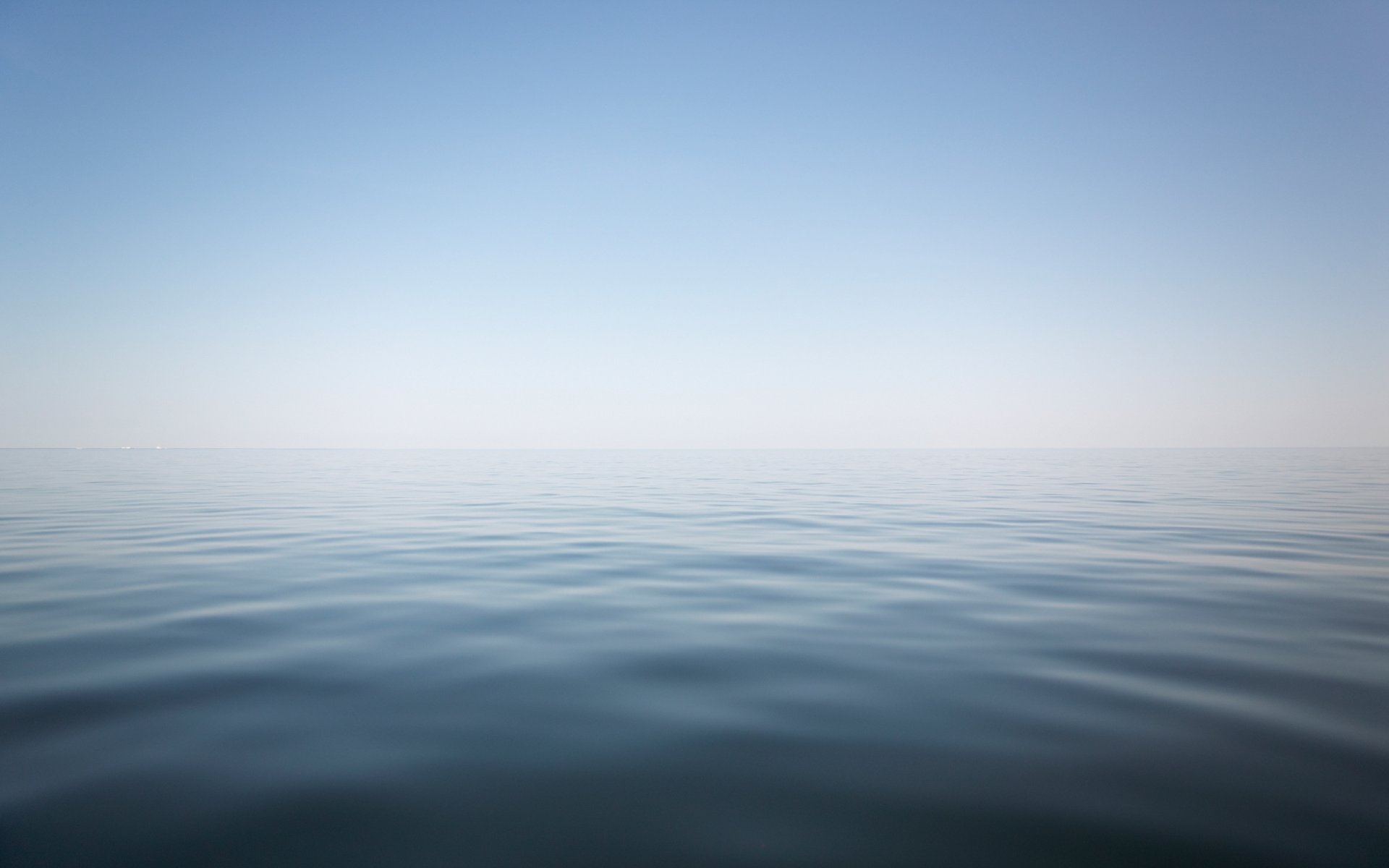 Пассажирский теплоход «Капитан Митягин» после капитального ремонта
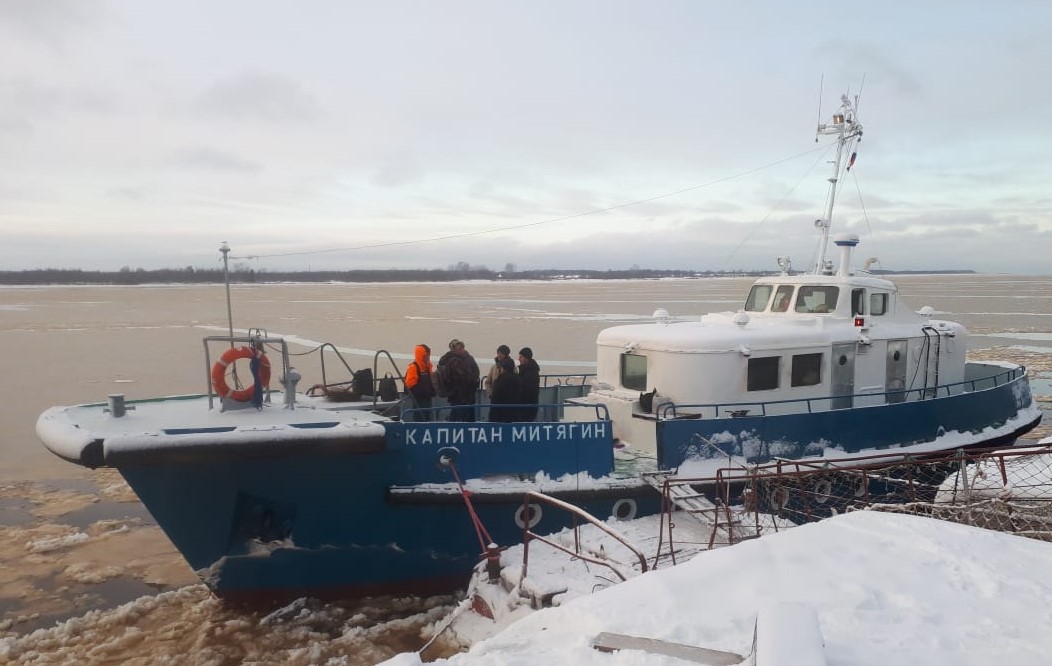 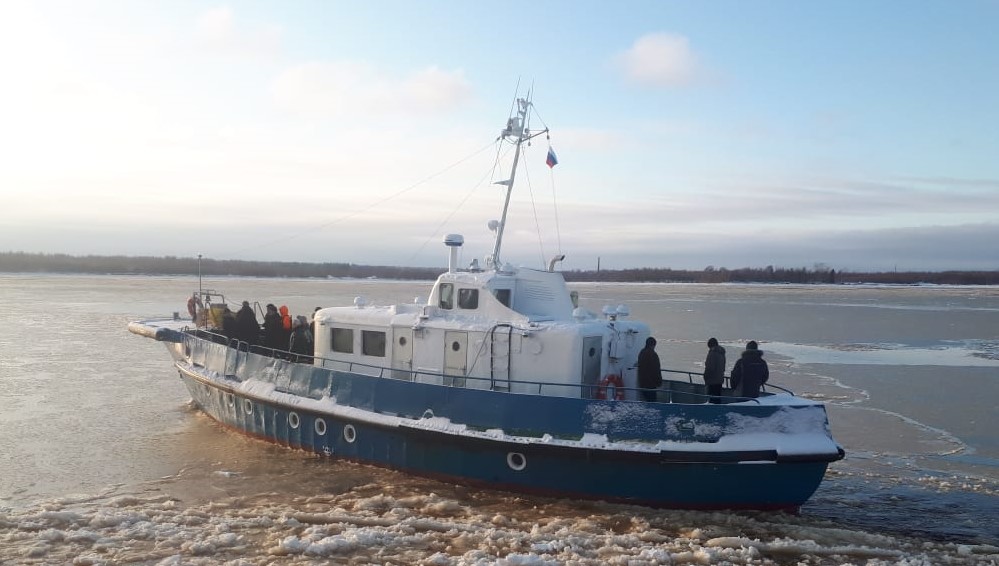 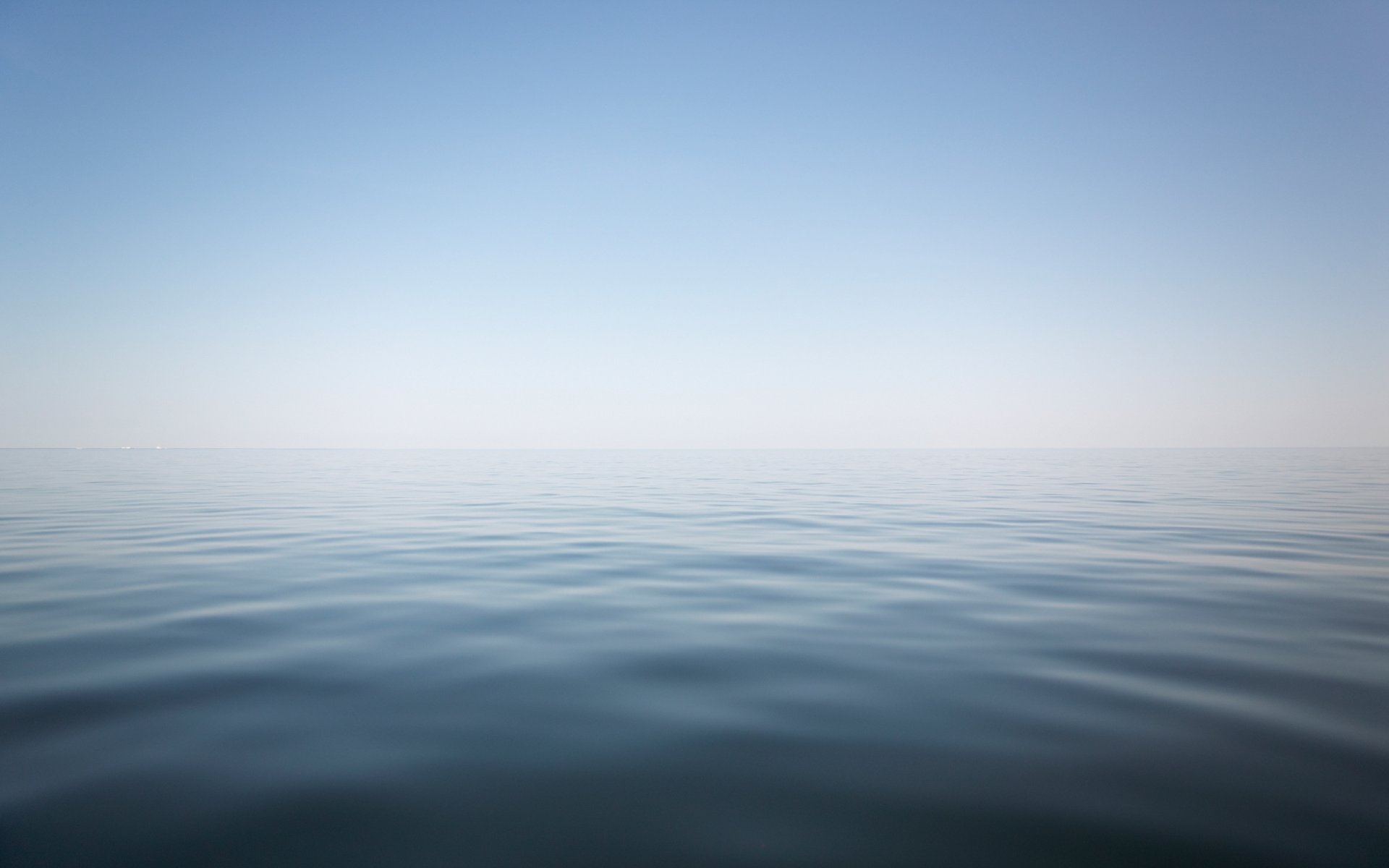 Эскизный проект пассажирского судна ледового класса для г. Онеги
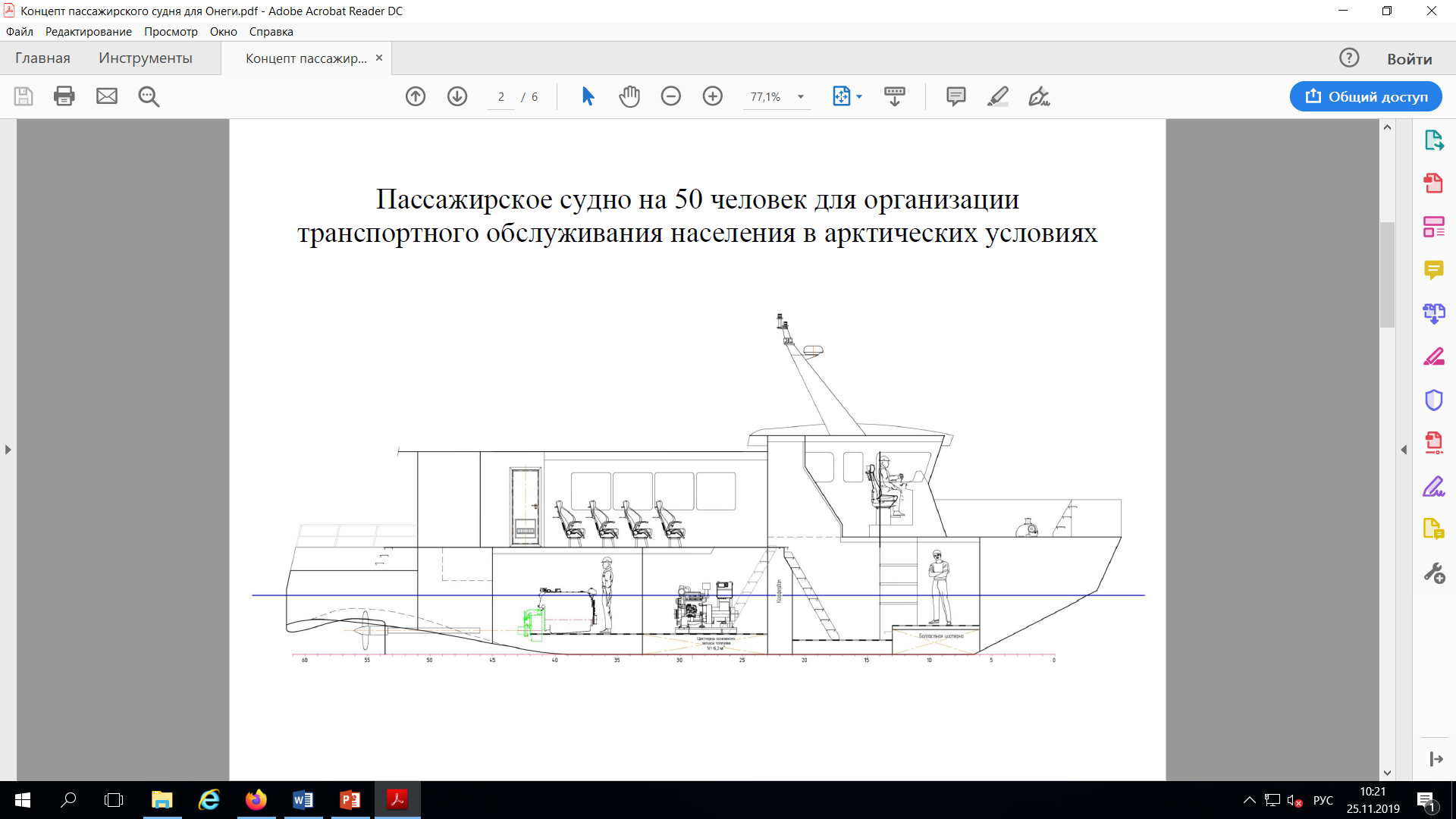 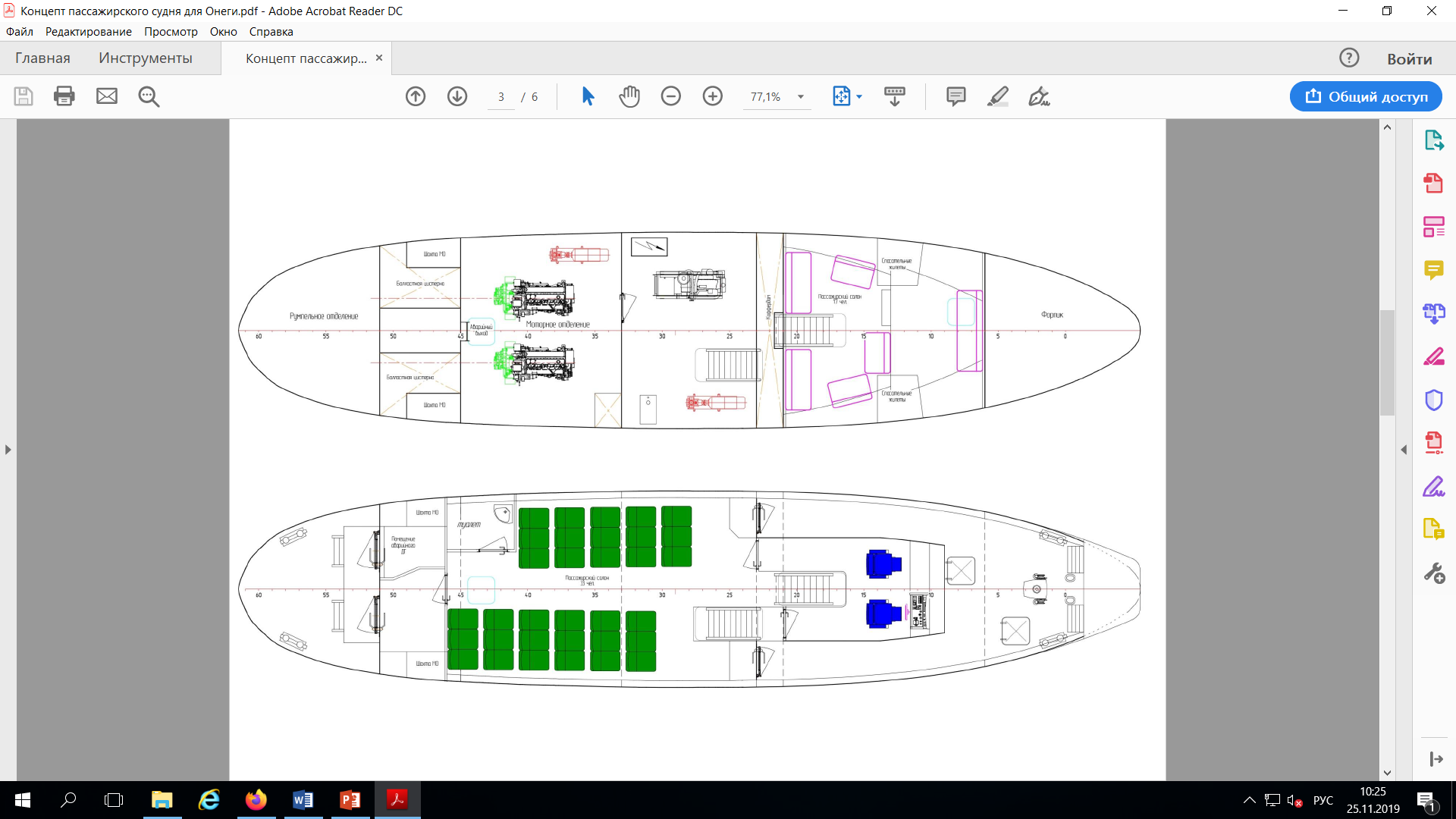 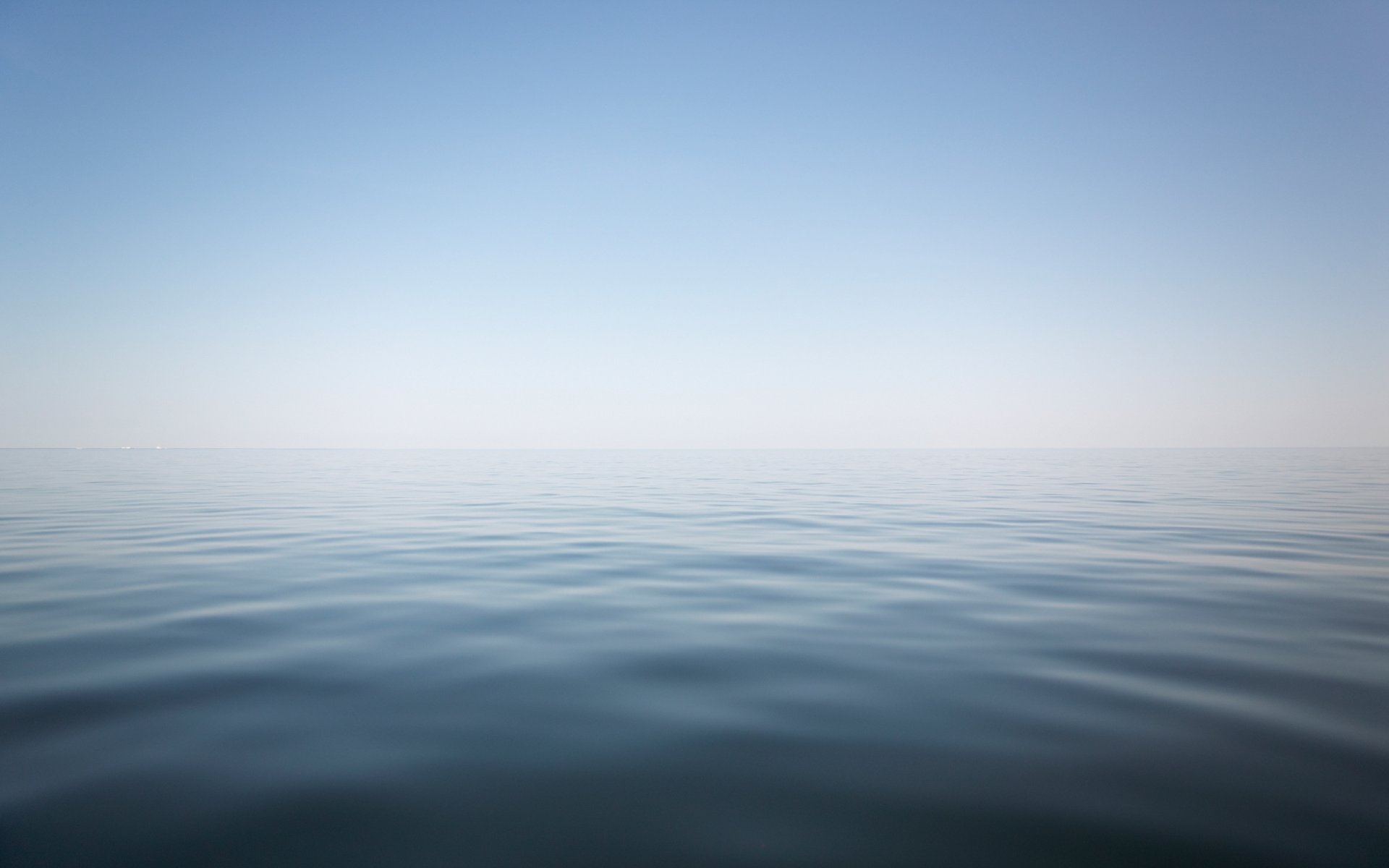 Состояние причальной инфраструктуры
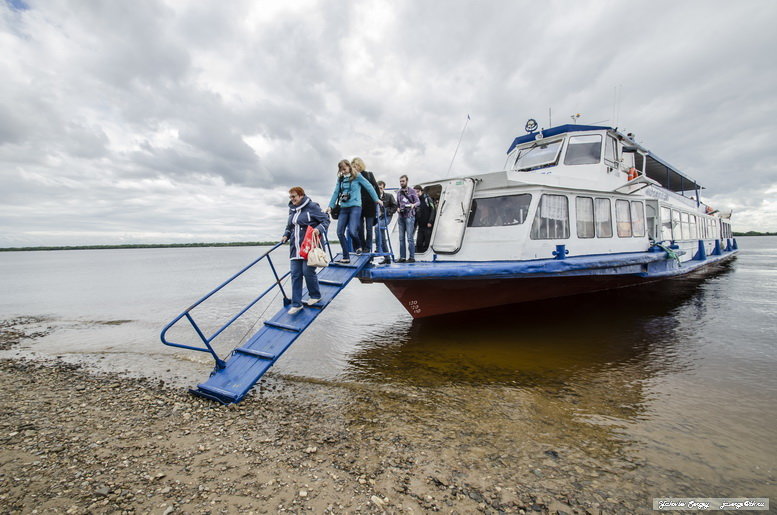 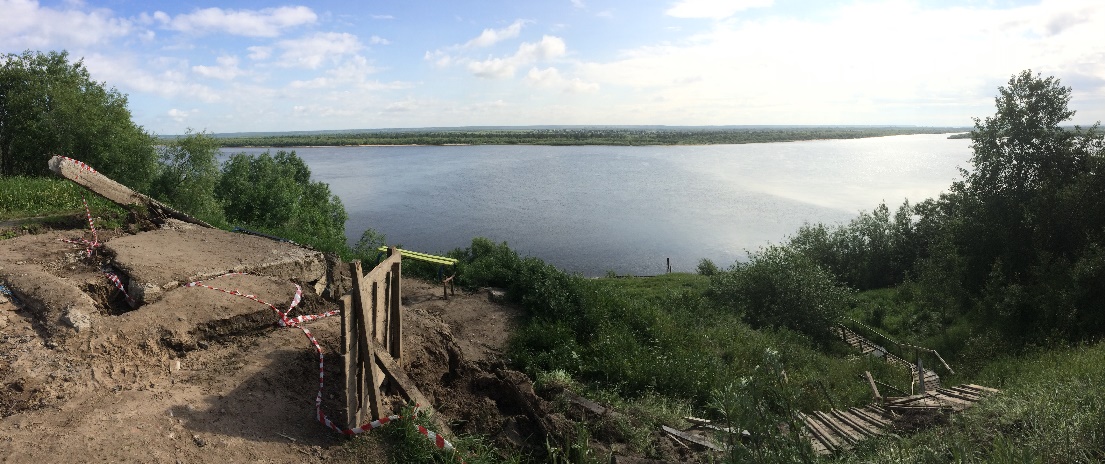 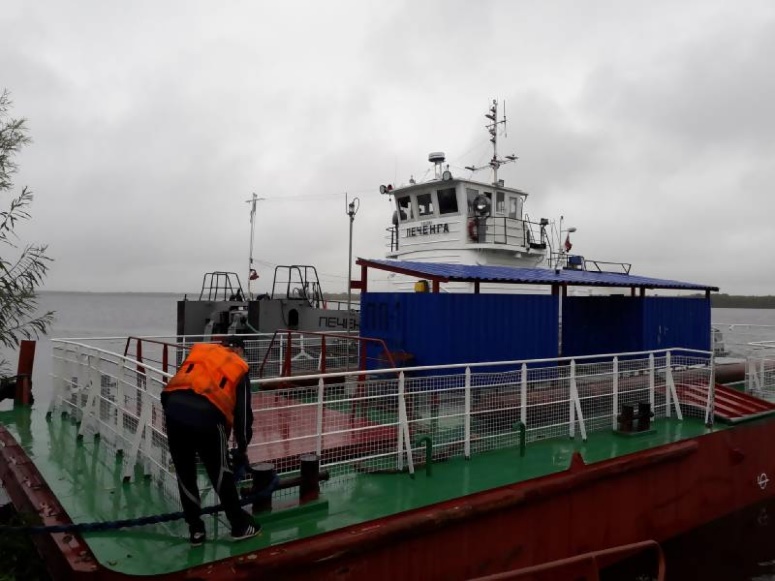 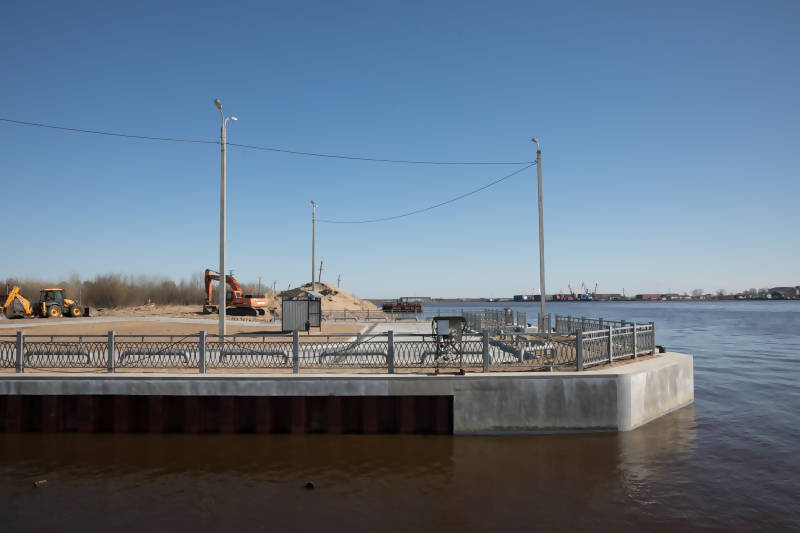 обрушение части берега в г. Новодвинске
высадка в берег в дер. Конецдворье
новый причал о. Кего
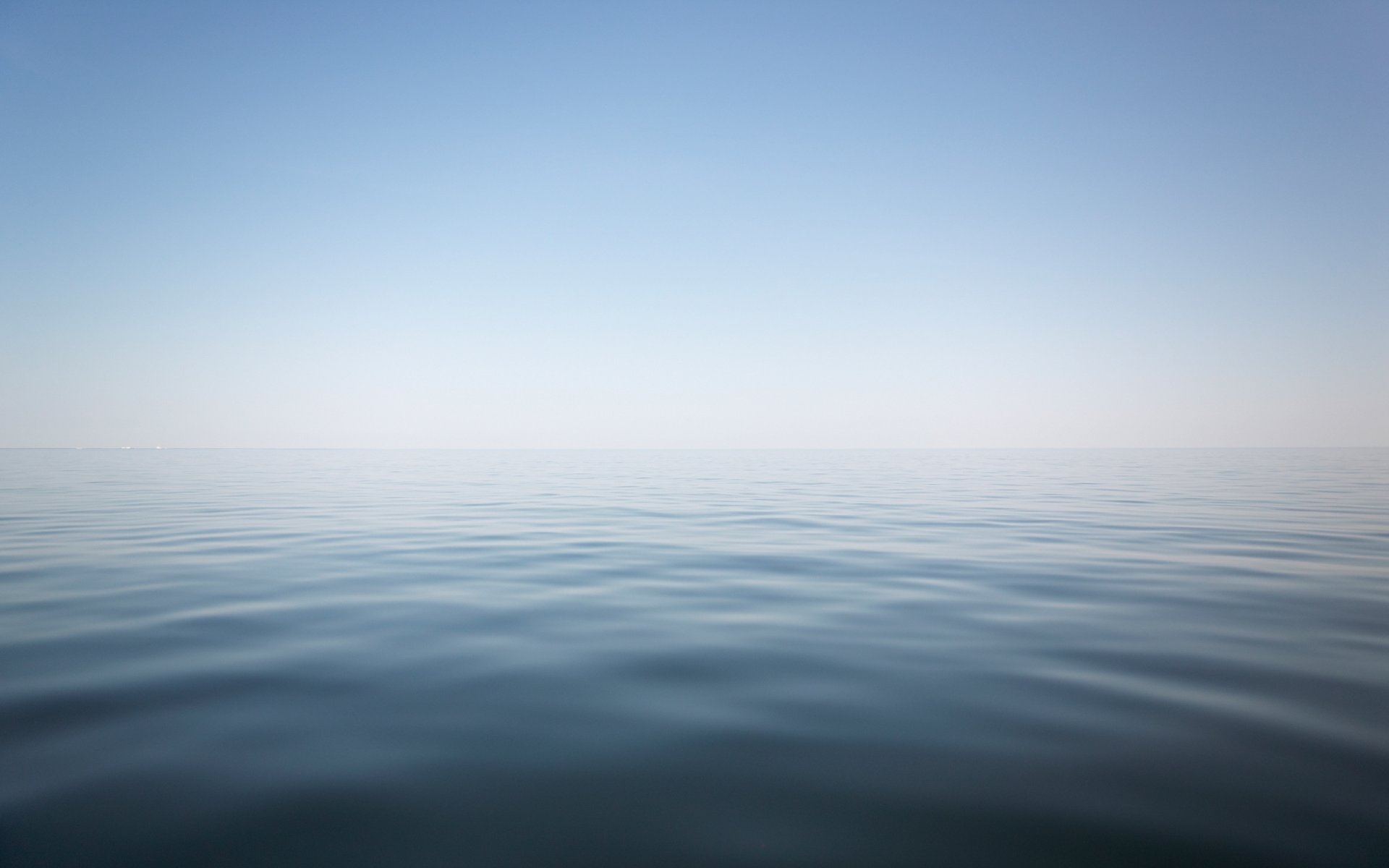 Потребность в дноуглубительных работах
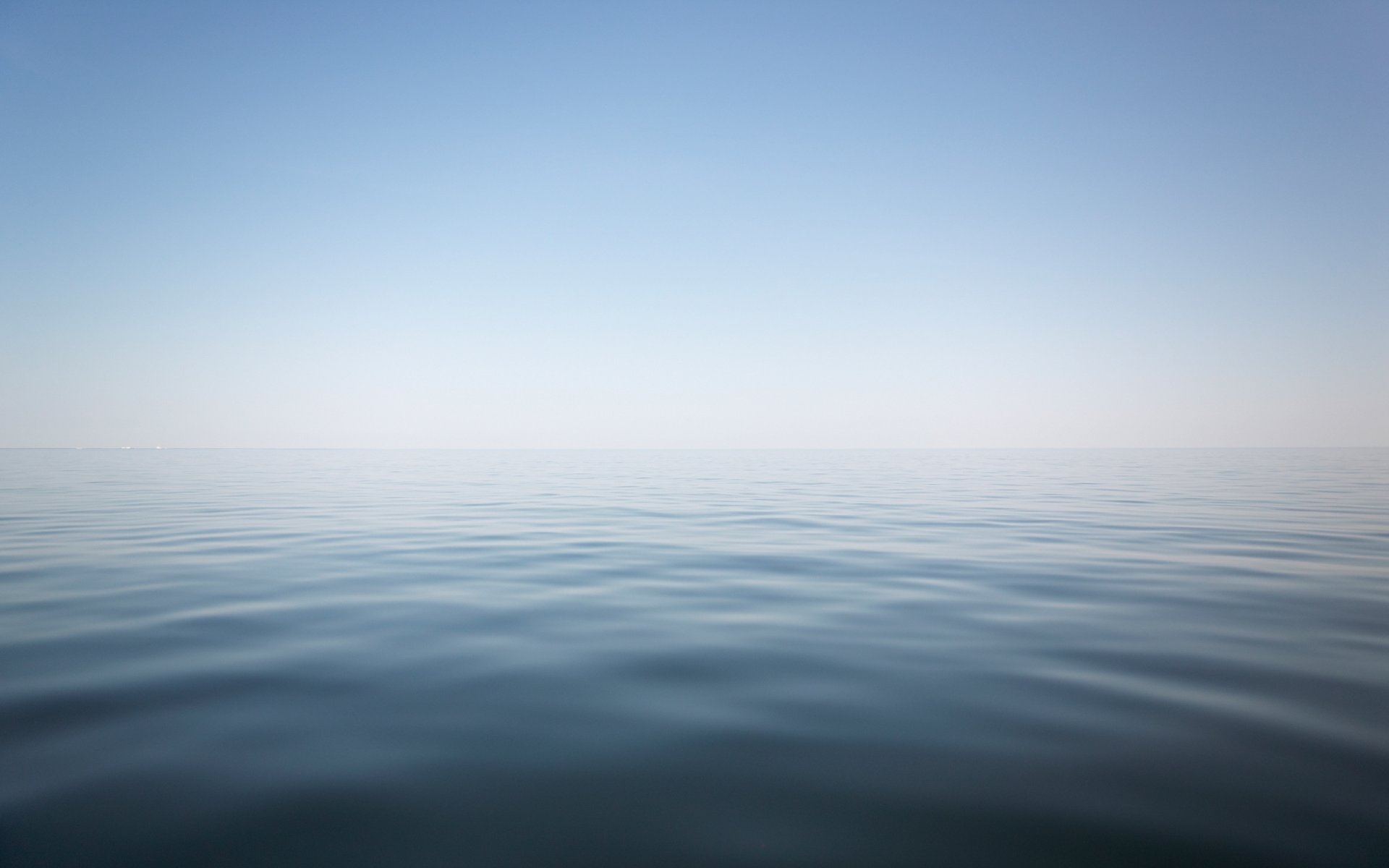 Спасибо за внимание!